Youth Adventures with Squash
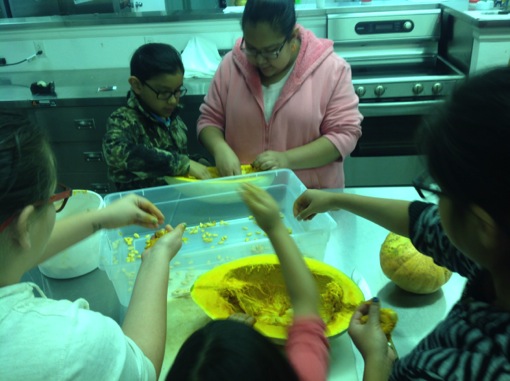 Sue Isbell, NDSU Sioux County Extension; Robert Fox, UTTC; Frank Kutka, NPSAS
The “Squash in Sustainable Food Production” project
Funded by a SARE Youth Educator Grant
Partners include Sue Isbell, NDSU Sioux County Extension, Colette Wolf and Robert Fox, UTTC Land Grant Program, and Frank Kutka, Northern Plains Sustainable Agriculture Society
Two years of demonstration, research and outreach to breed squash and learn about food with Indigenous youth
Goals of the “Squash in Sustainable Food Production” project
Empowered youth who have skills and knowledge about food, gardening, marketing, and plant breeding
Healthier communities with more options for high quality food and income
New squash varieties with delicious fruits off of bush type plants for small gardens
Model of youth plant breeding work for other groups across the country
How did we get started?
Squash, gardening, seed saving, and marketing are old traditions of many Indigenous peoples
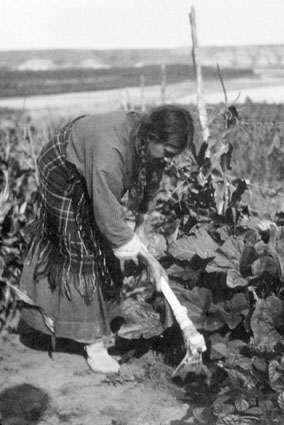 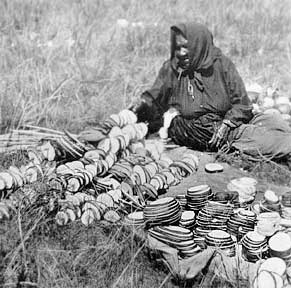 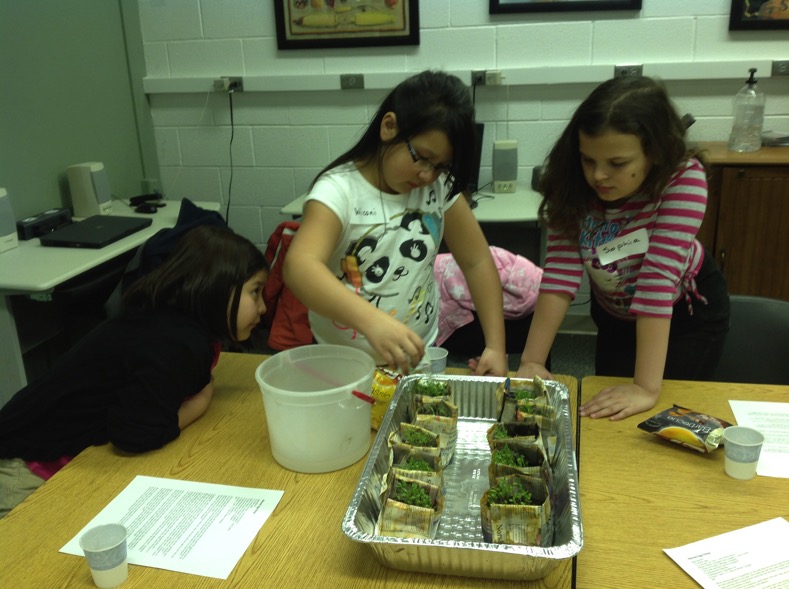 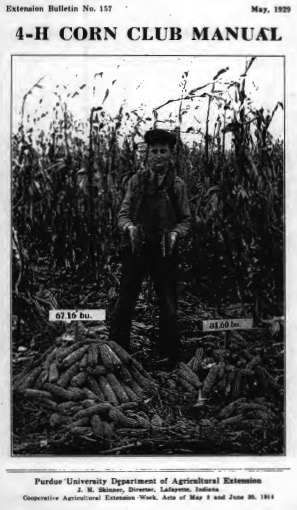 Youth education once included the basics of agriculture, plant breeding, nutrition, and marketing…
Why not now?
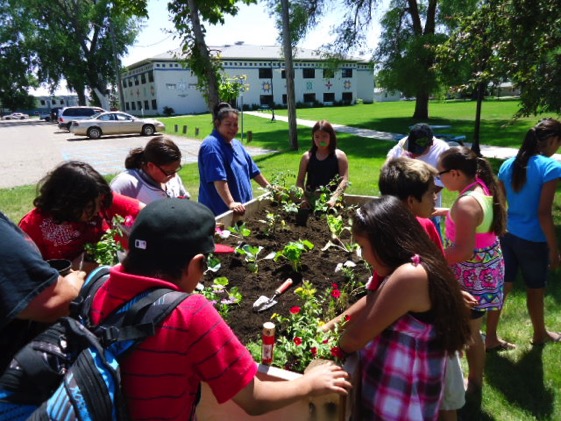 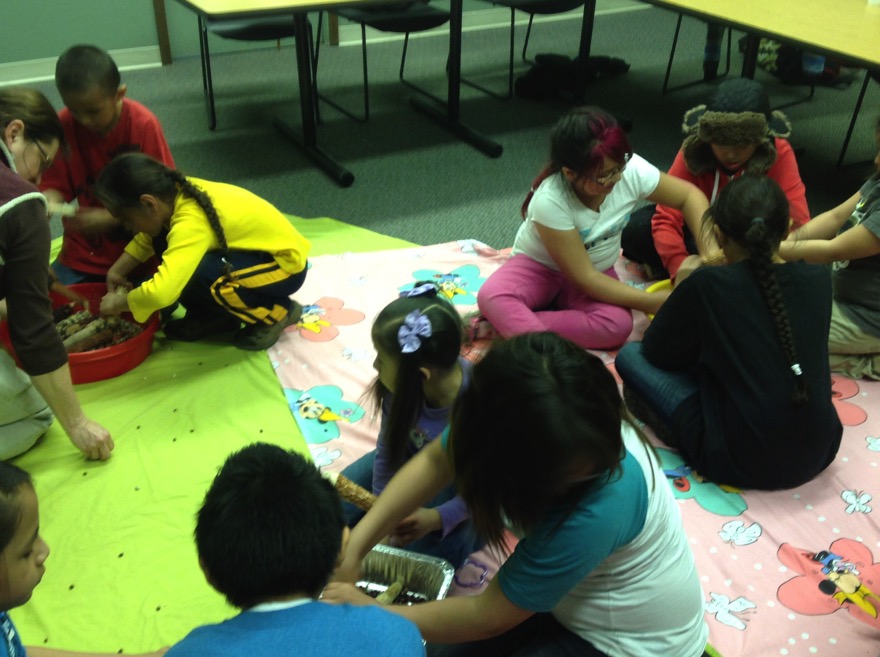 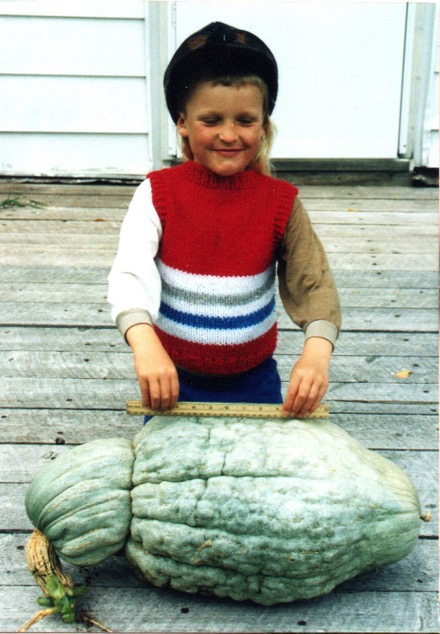 Some of us had good experiences with young folks in the garden and were ready to share
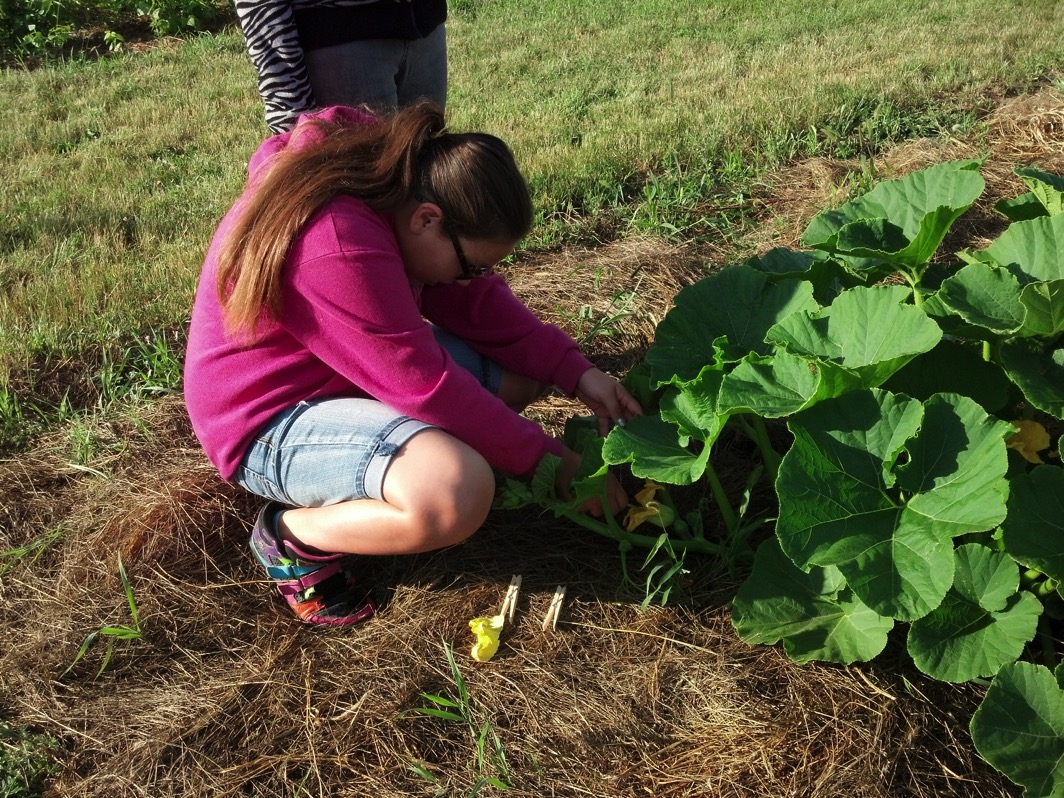 Squash have big flowers and seeds, and tasty fruit, so they are easy for anyone to work with. You can even eat the flowers!
Frank made crosses the year before so we could have a quick start
fdhsafg
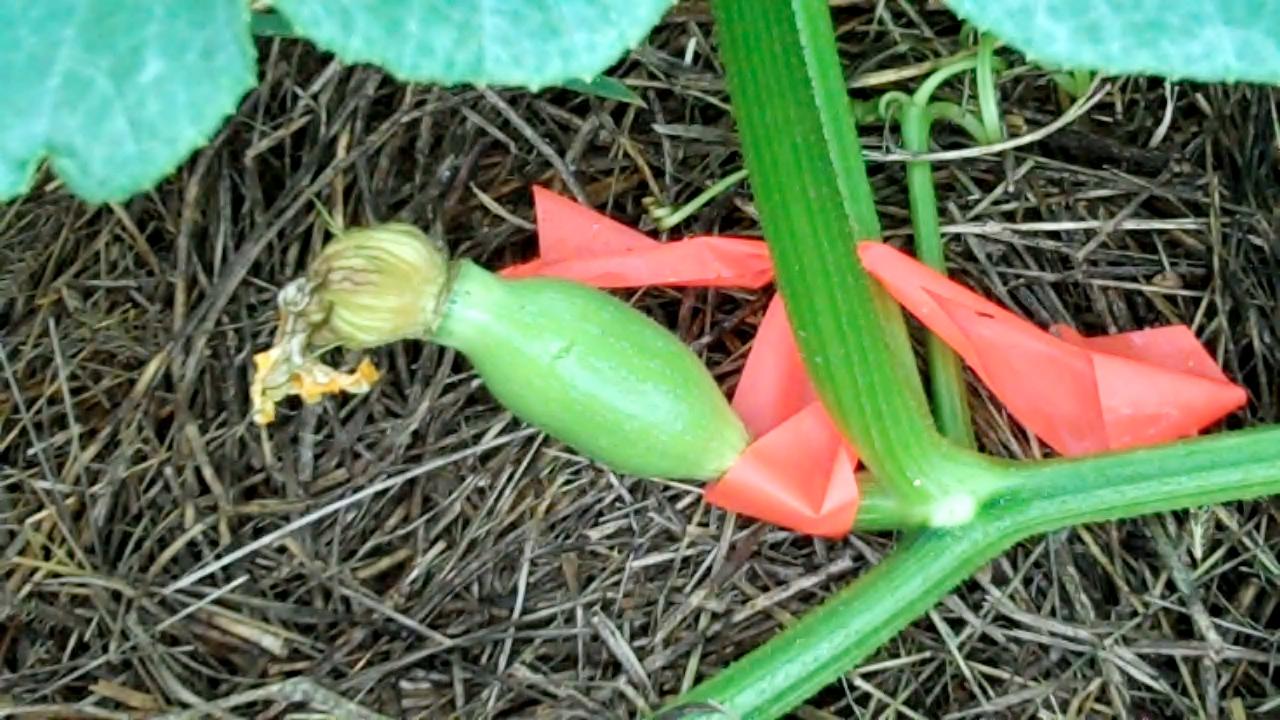 Elders from Ft. Berthold and Standing Rock on the first day at UTTC, telling stories and praying before the seeds were planted in the ground
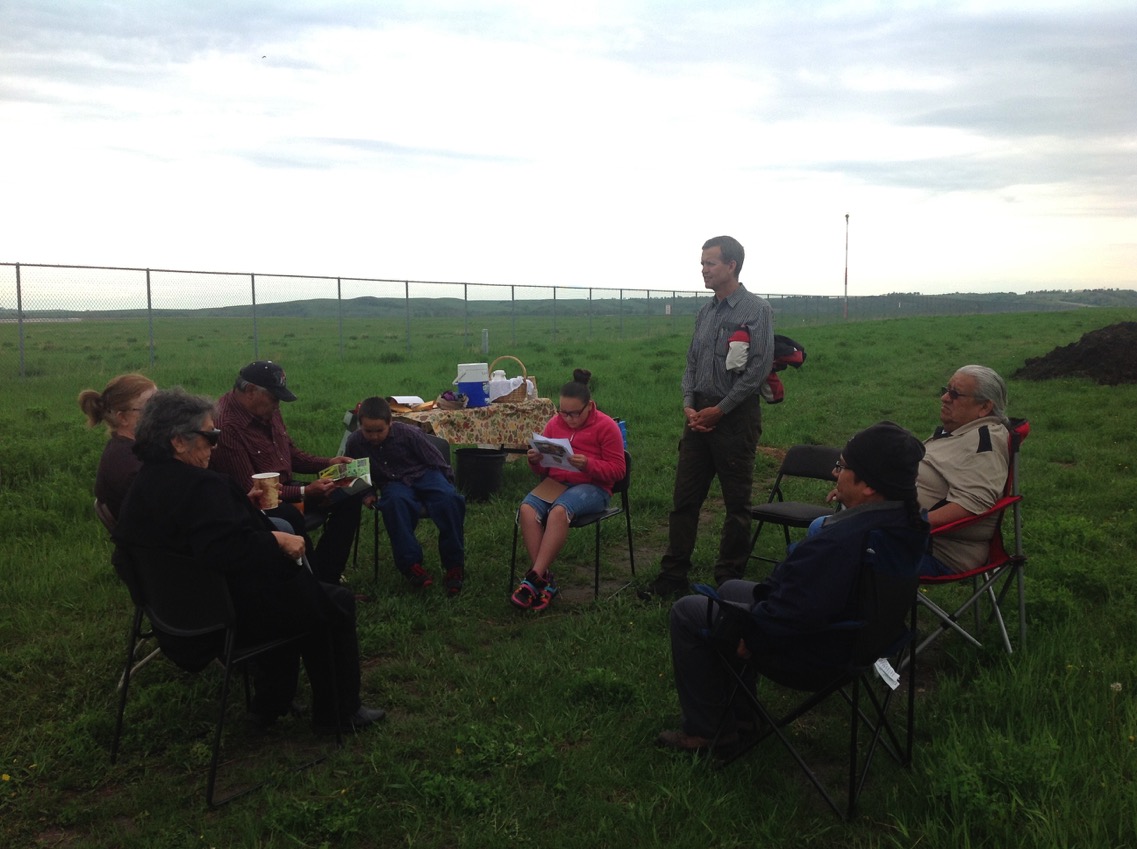 The Hubbard x Gold Nugget plants the first year were vigorous vines
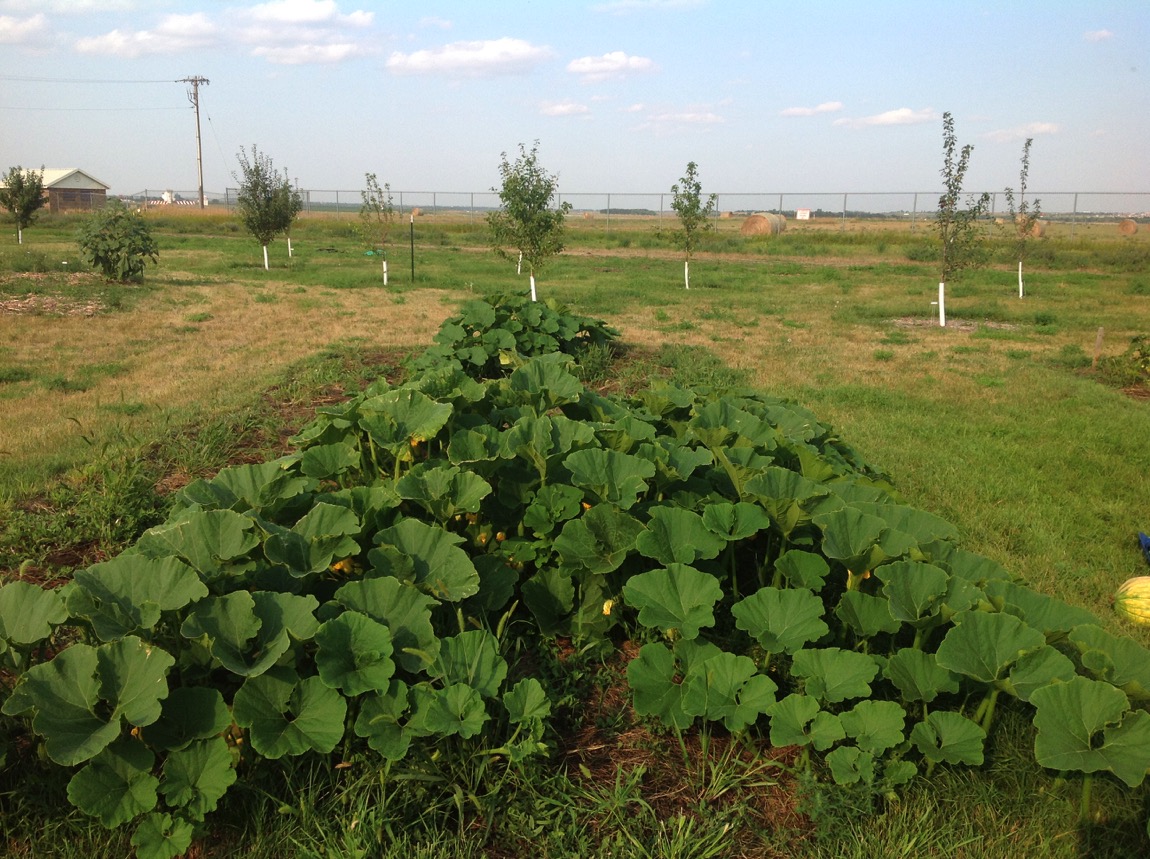 Elders from White Shield visited the Sioux County Extension Office during our pollination workshop
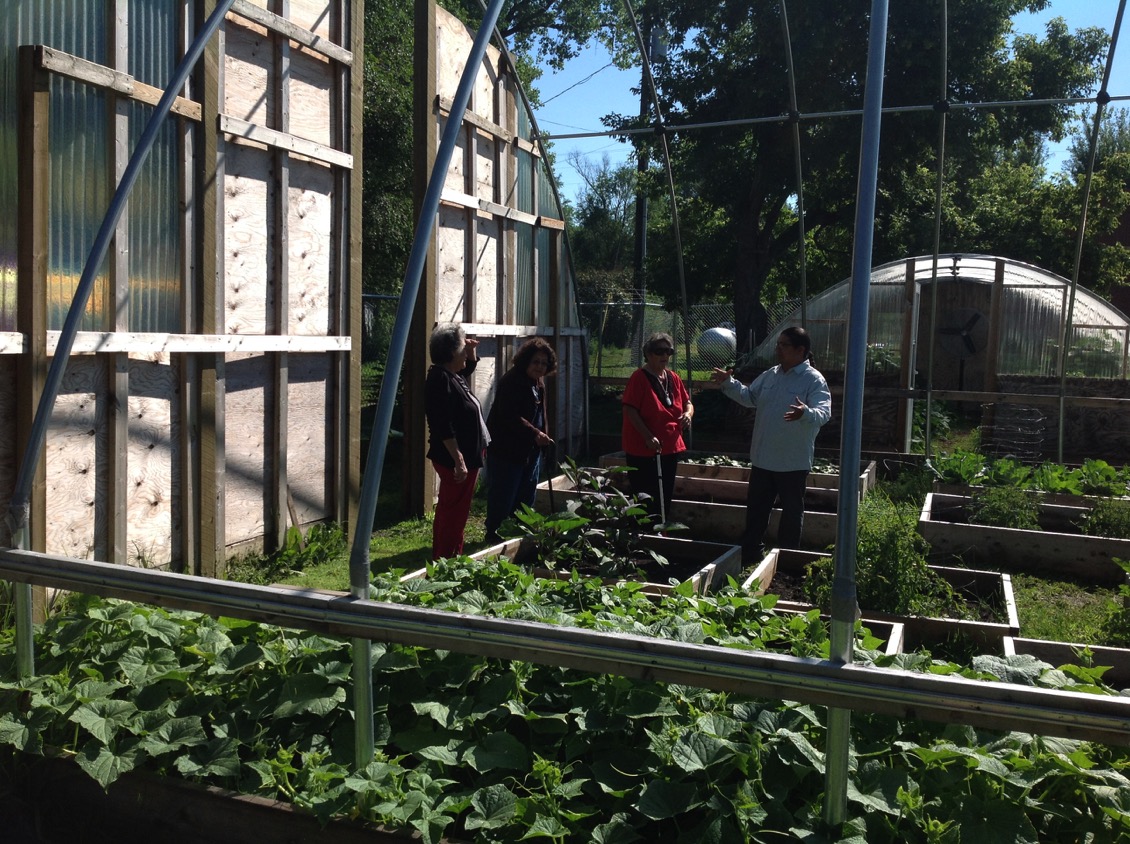 Hunting for flowers to pollinate
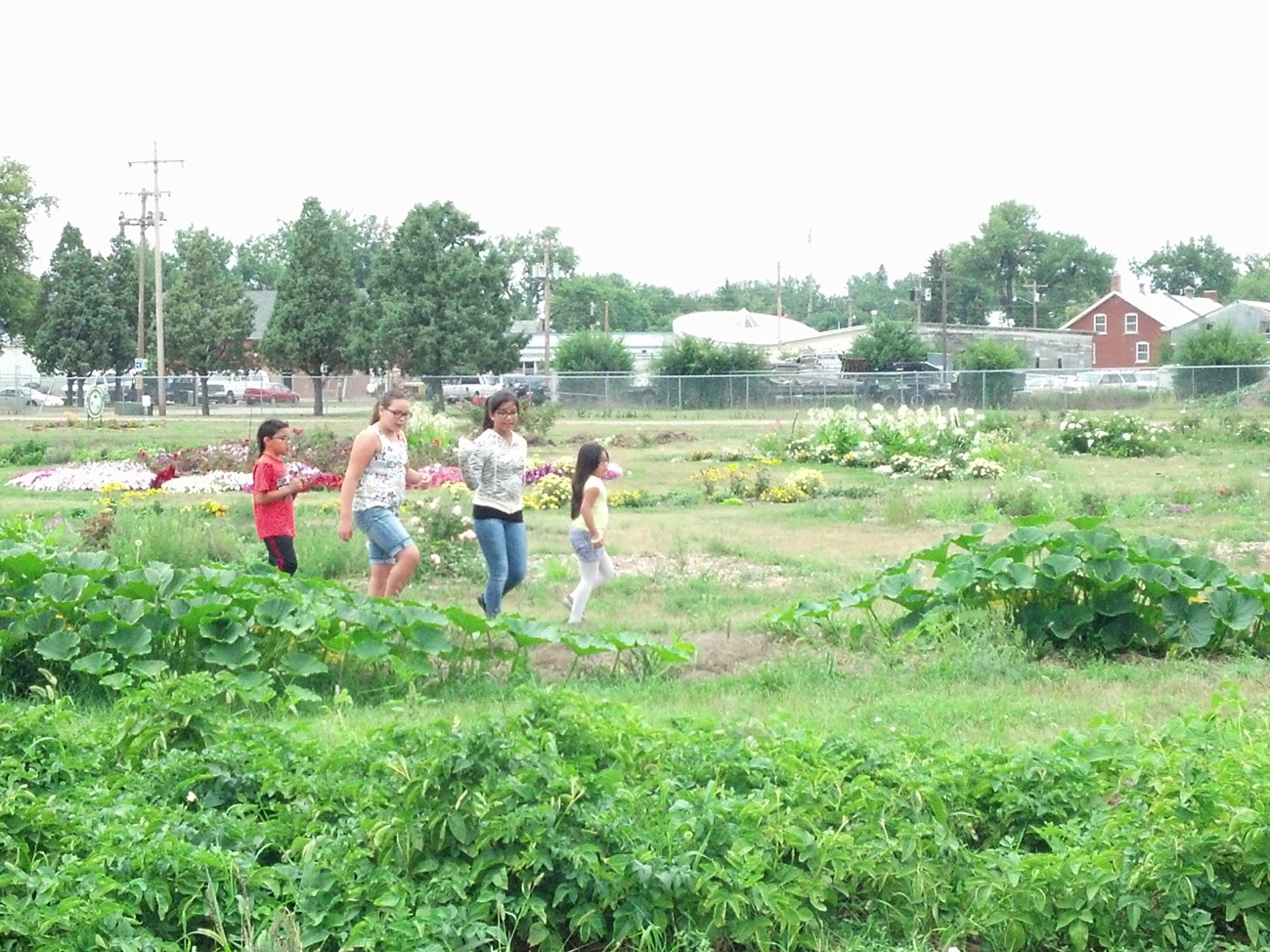 One of the fruits from the crossed squash
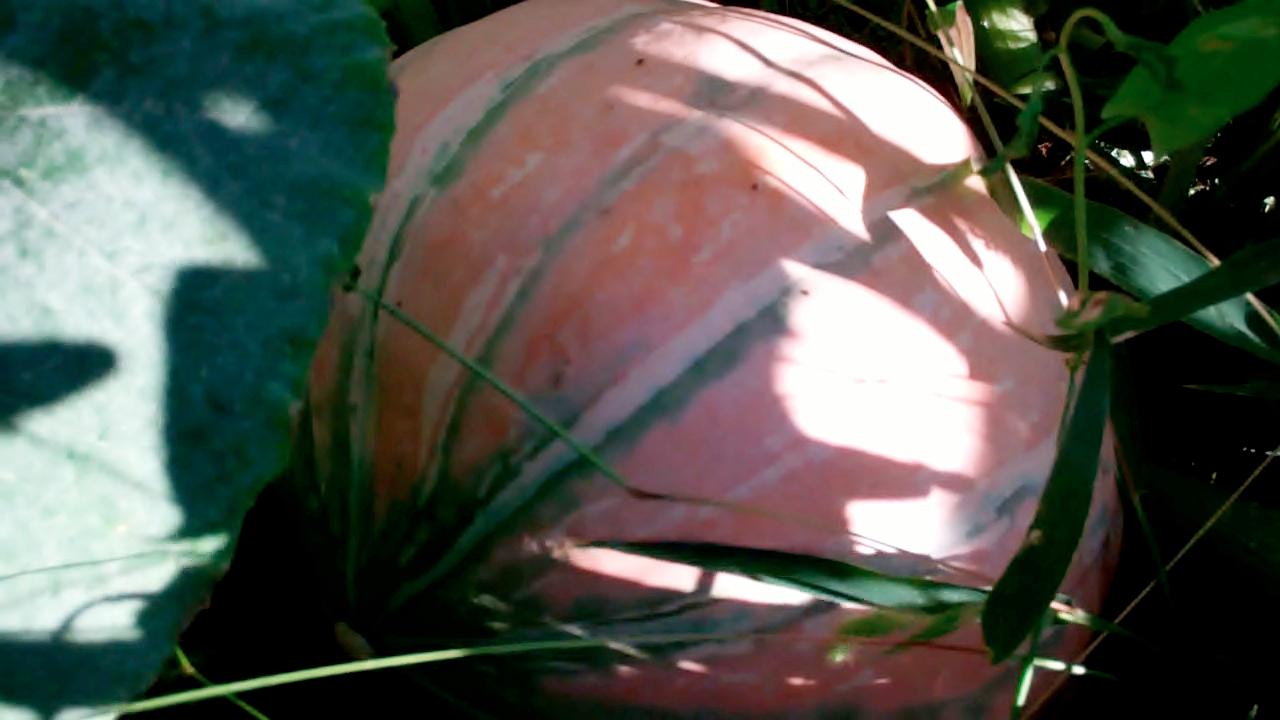 Class room time was to discuss marketing, genetics, etc.
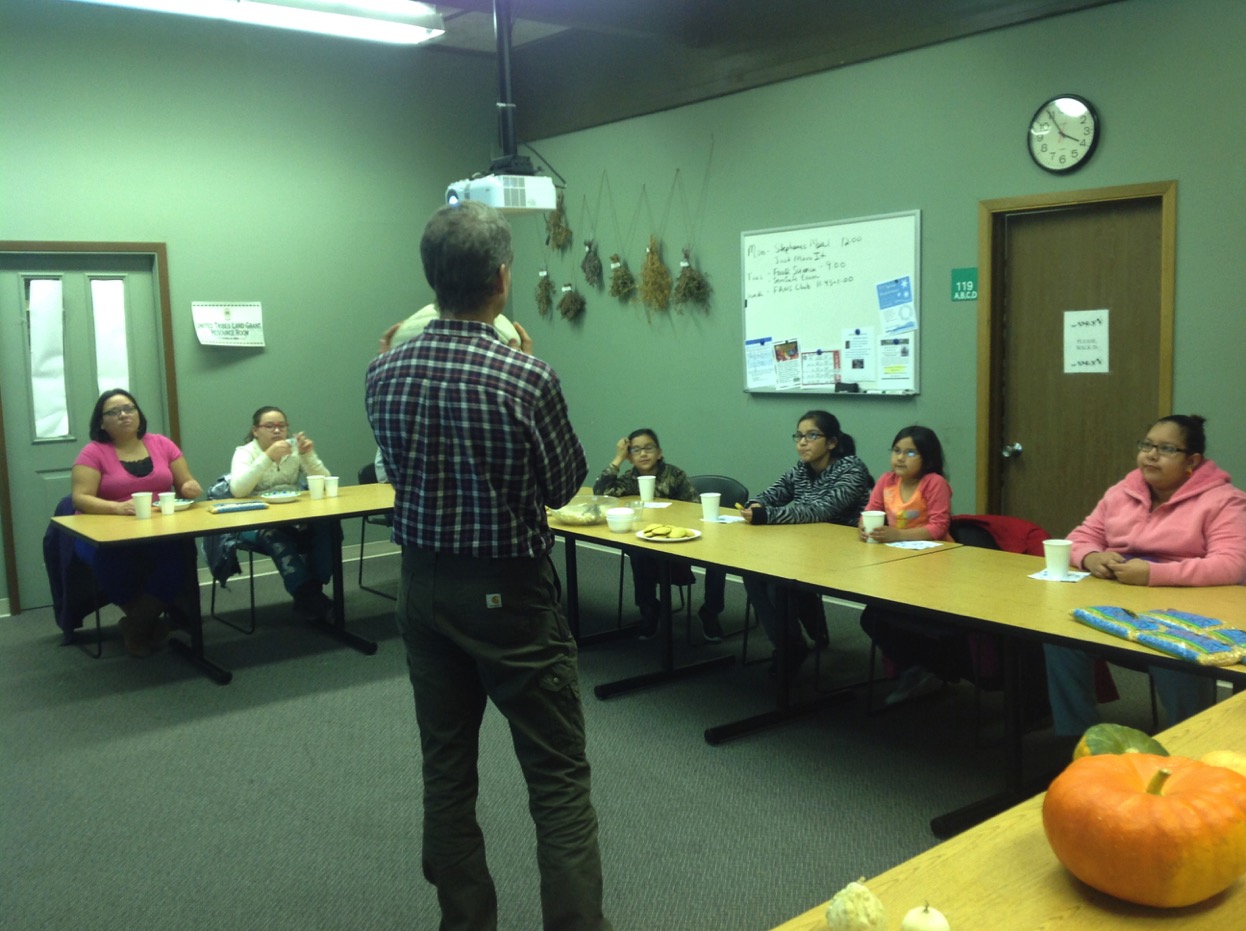 The first fall we saved seeds from hand pollinated fruits
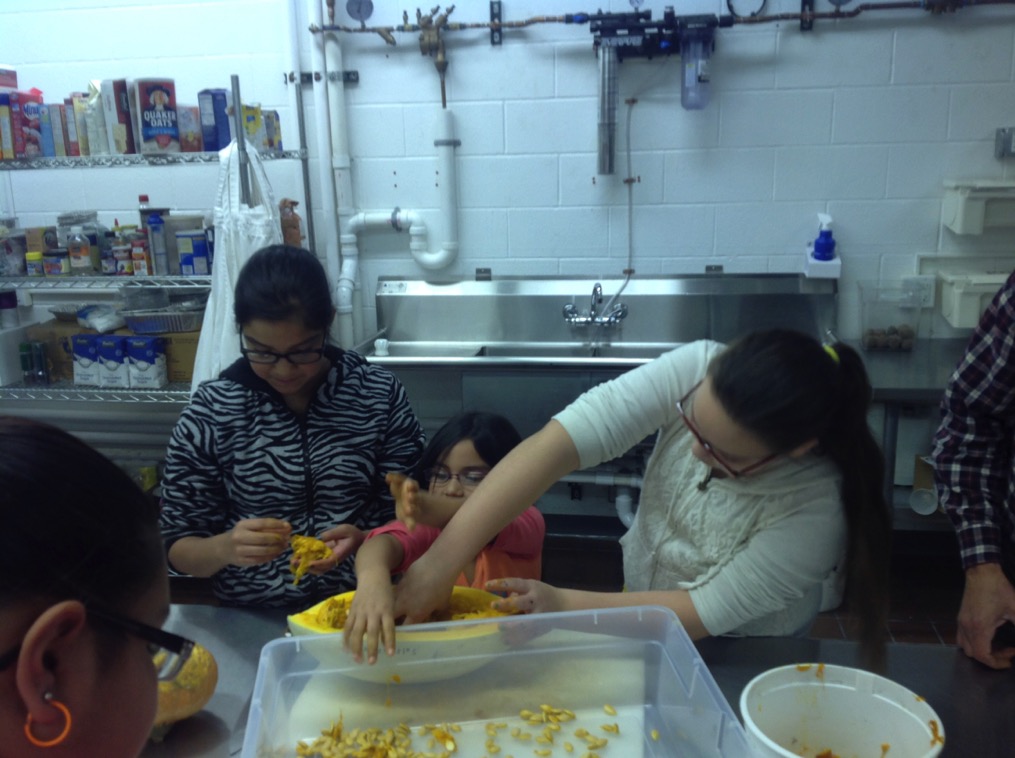 It was really fun, but slippery
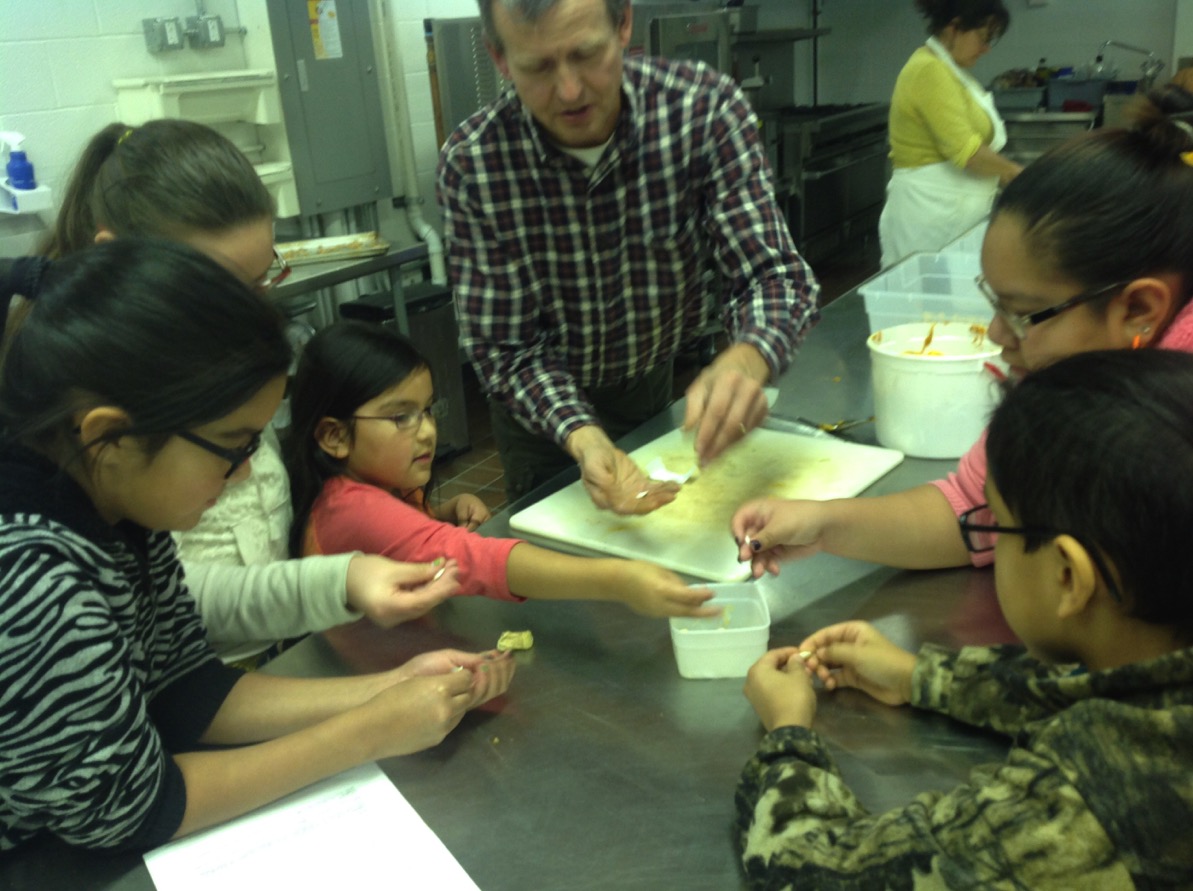 Clean seeds ready to dry
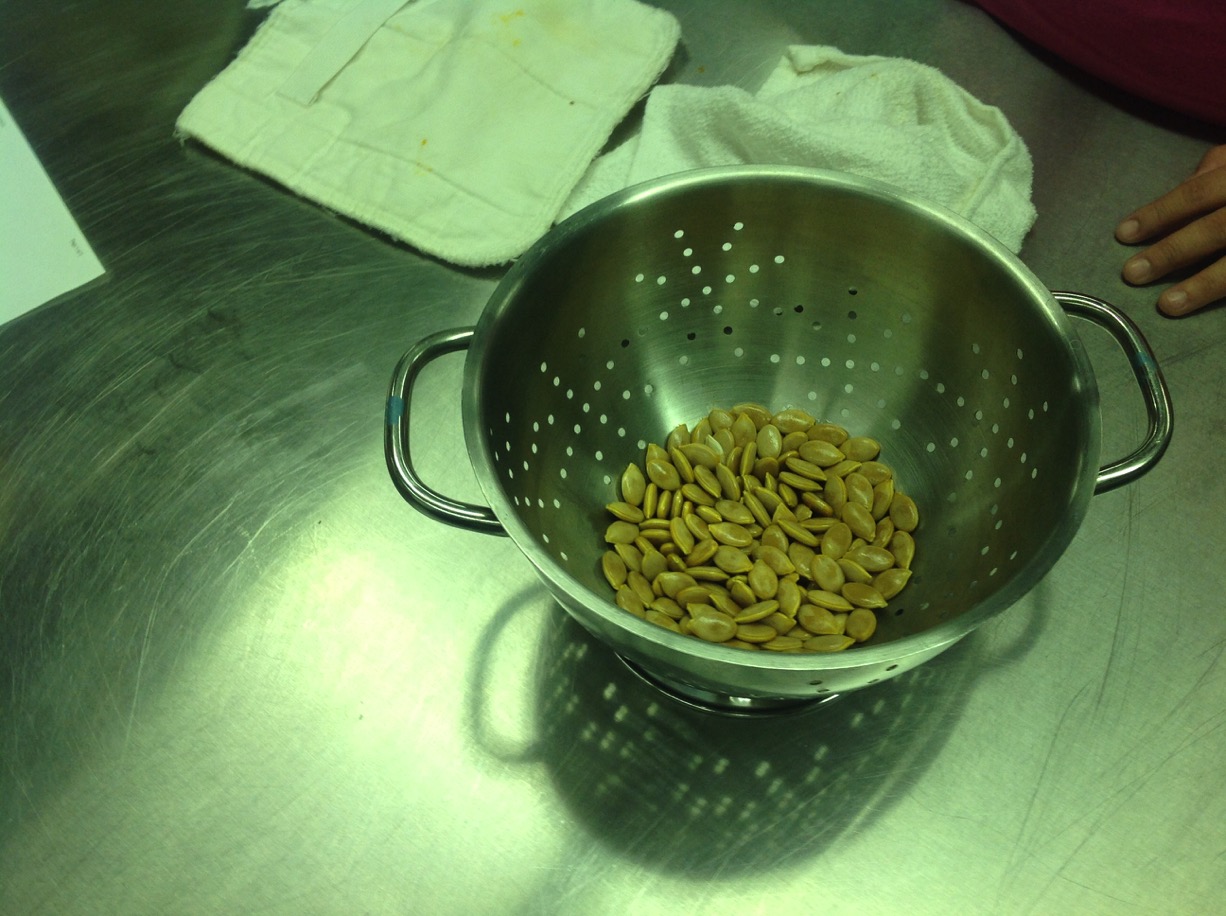 We tasted several varieties, and the sweetest kind was not the favorite one of the UTTC youth
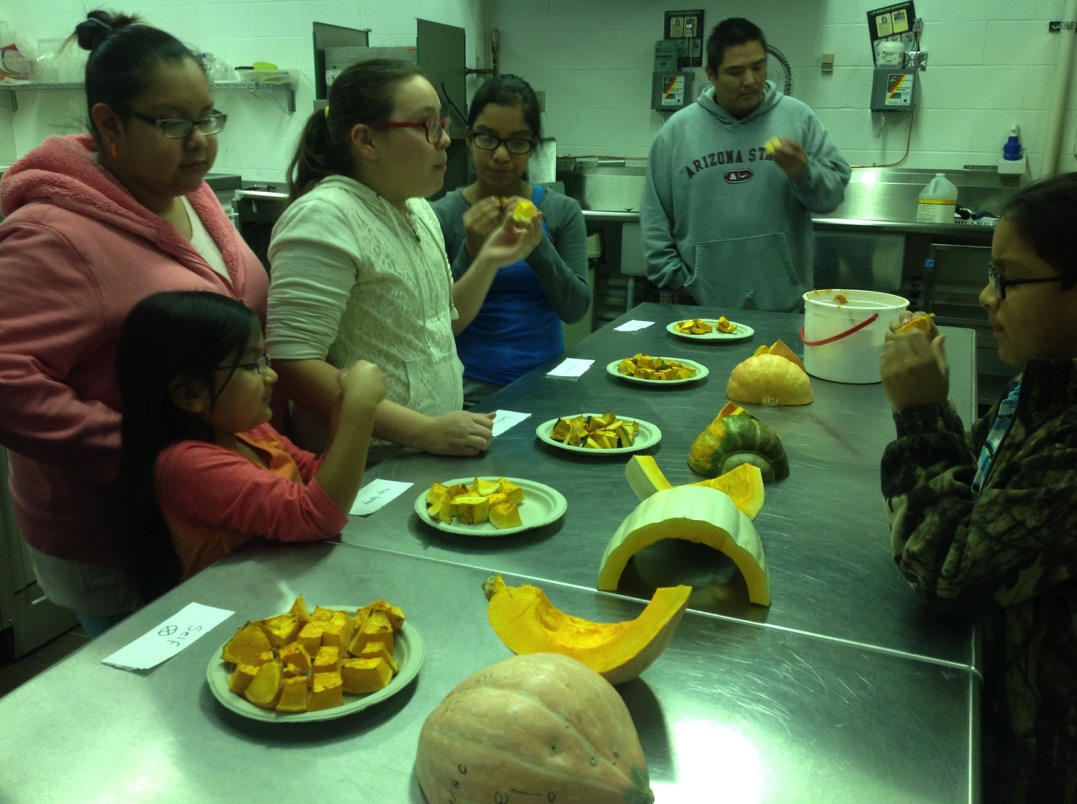 Colette cut up squash to bake, and she also made squash cookies (a real favorite)
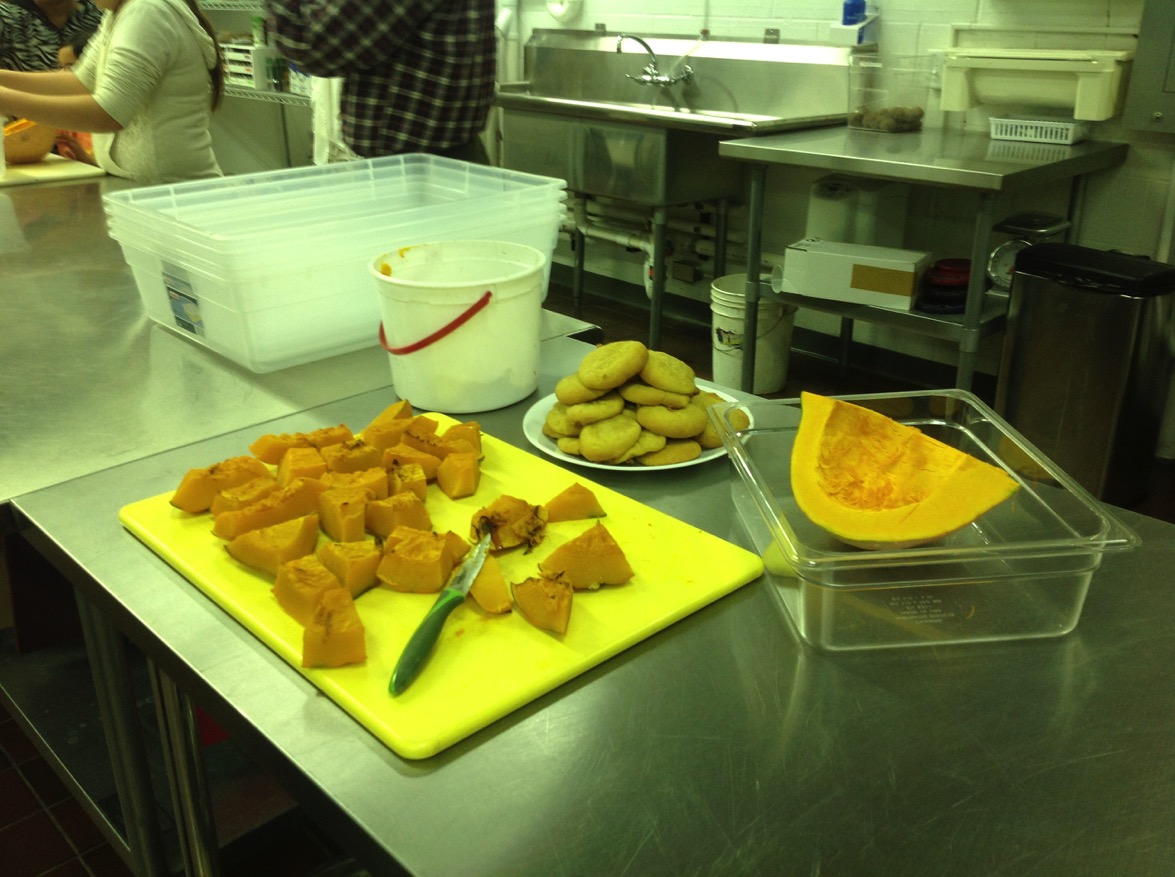 This year we planted the saved seeds
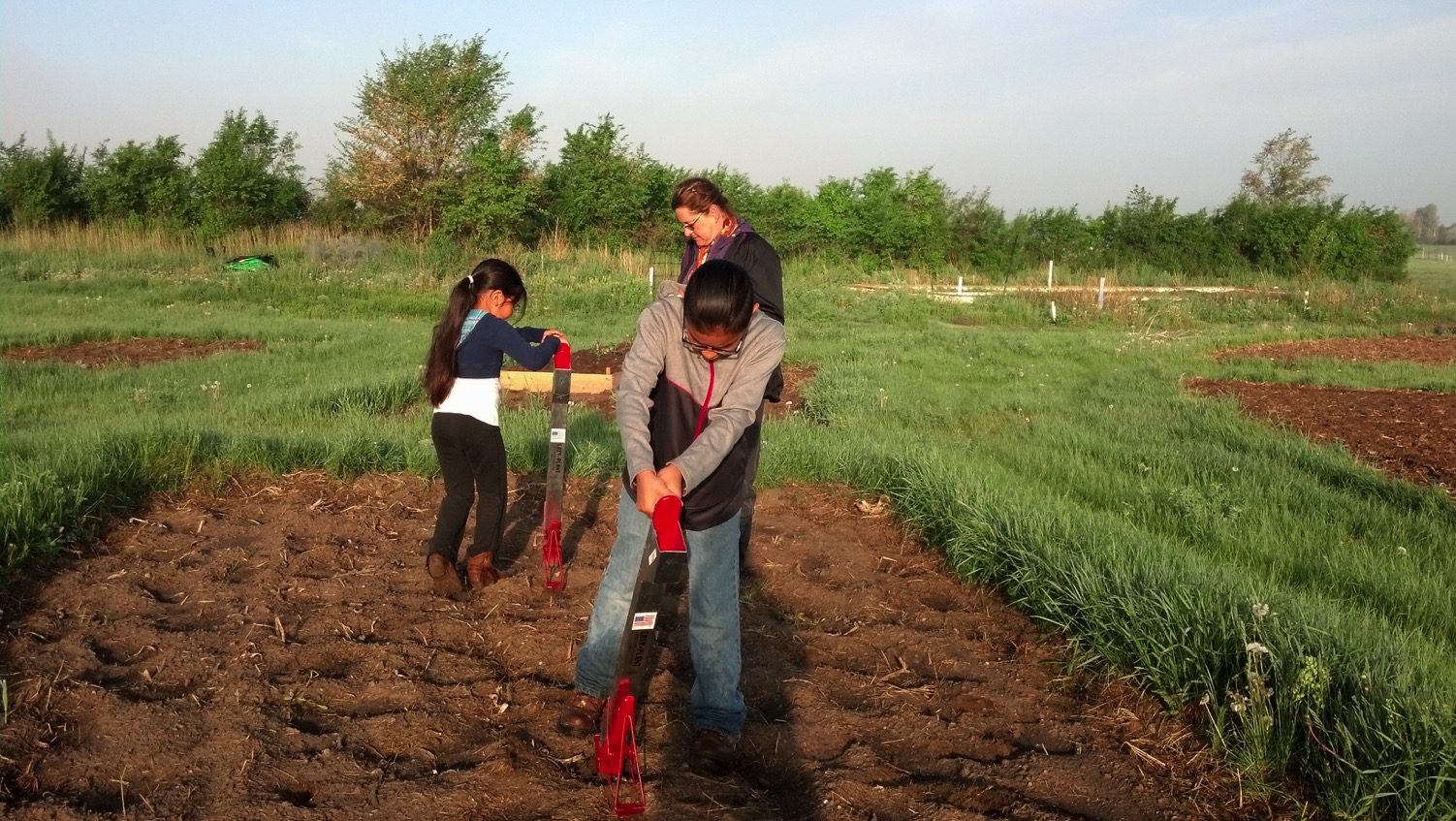 And we only pollinated the bush types of plants
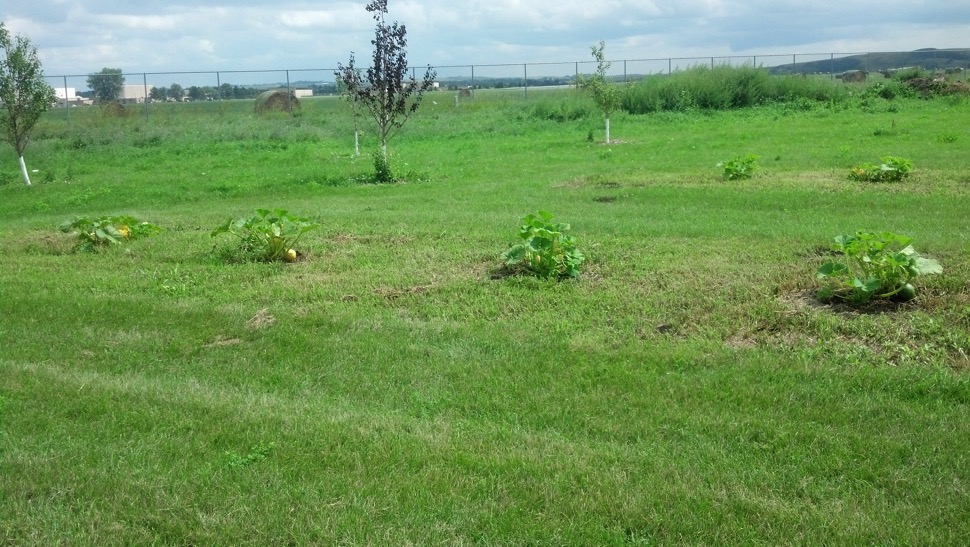 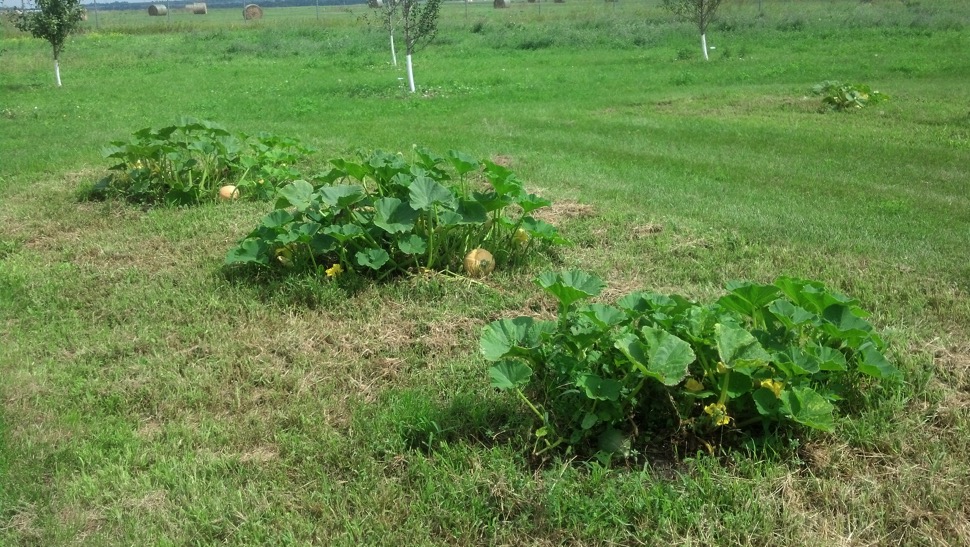 Outreach to Others
Squash for elders, kitchens, and for sale
Conference presentations (IFC, NPSAS)
New squash varieties developing
Youth presentations this spring (in the works)
YouTube videos (in the works)
Sustainable squash growing, eating, marketing, seed saving, and plant breeding manual for Junior Master Gardeners (in the works)
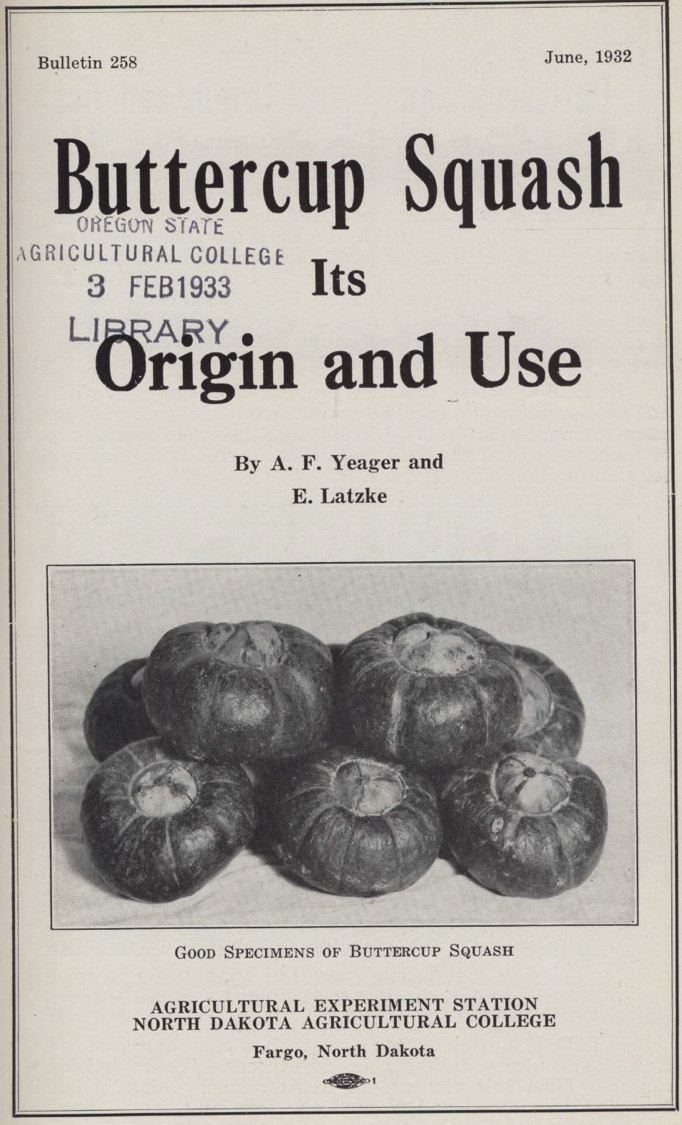 We will use Dr. Yeager’s breeding methods for Buttercup squash, 4H Corn Club manuals, and our experiences to guide development of our youth bulletin
Thank You!
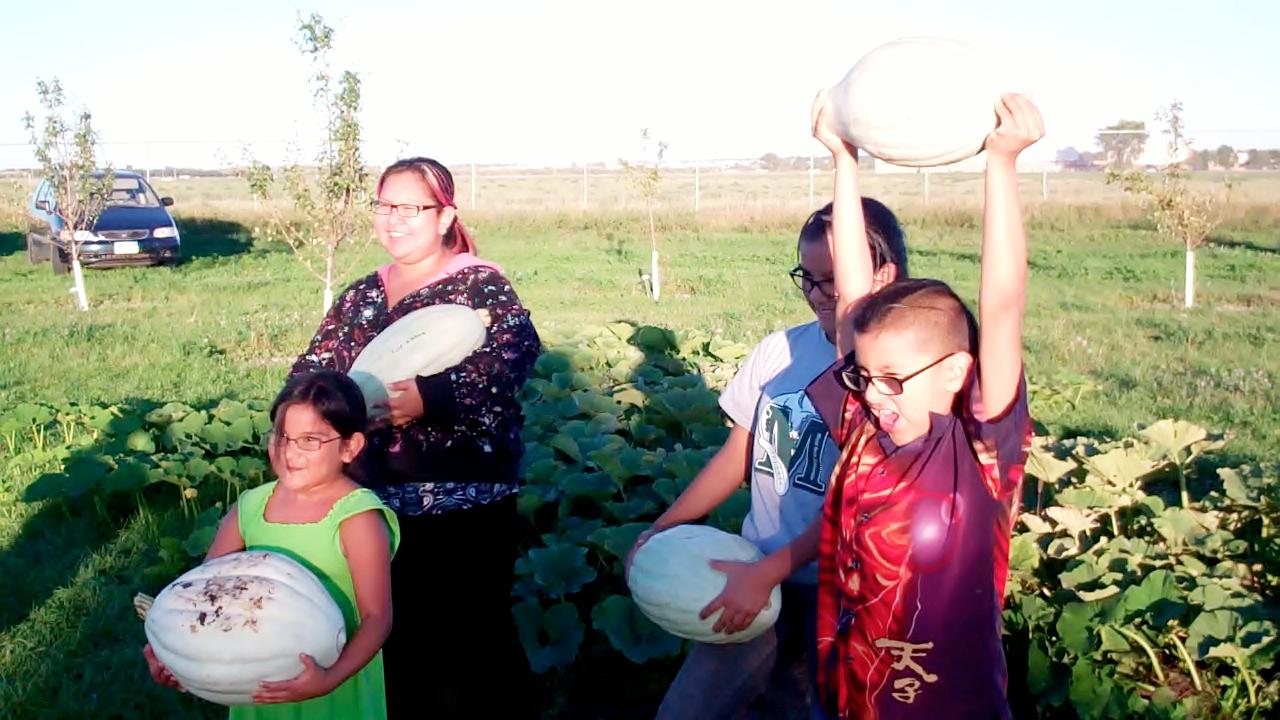